Cultures of Innovation in craft handloom weaving
Annapurna Mamidipudi
Maastricht University
October 2014
The handloom project
The handloom project: relevance

Adapting reactive dyes
Inventing natural dyes
Remembering indigo
[Speaker Notes: Tale of cities]
Handloom weaving in India
4.3 million weaver families
 
Second largest rural livelihood after agriculture

6.9 billion square meters of fabric
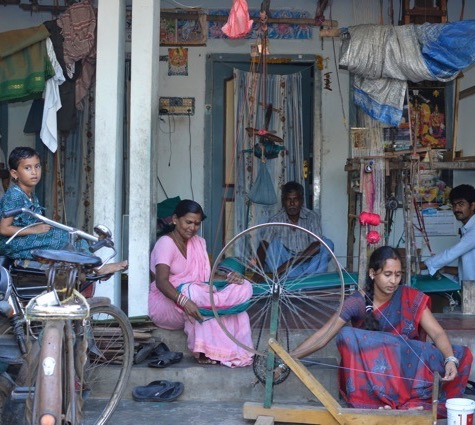 Textile Industry in India
Parallel technological ensembles
Mill 3%
Power loom and Hosiery 86%
Handloom 10%
Khadi 1%

Differentiated by levels of mechanization 
Different organizational and social relations
Industry in Crisis
47% below poverty line

Livelihoods: 	Welfare rather than market 				driven
Technology: 	Static rather than innovative
Product: 	Charity rather than value
Weaver: 	Invisible except when in crisis

Therefore handloom is unsustainable!
The marketing program-DAMA
The reactive dyes program- Handloom Co-operatives
Wholesale-retail experience-Daram
Designer weaver

Next round of solutions? 
Upscale
	Mechanise
		Modernise
			Educate
………the obduracy of the handloom discourse
[Speaker Notes: Show the squabbling…what set of assumptions, what are the doubts and skepticsms they generate]
The handloom project
How can handloom claim to be technology, when the loom is static?
How can handloom livelihoods be sustainable, when weavers themselves leave weaving?
How can handloom products be re-designed for new markets, when weavers refuse to change their mindset?
How will handloom survive, when it does not innovate?
The socio-technical ensemble
Three changes in colour
Adapting reactive dye technology
Inclusion in the technological frame of handloom [Standardisation, ‘skill’ifying] [Bijker]
Re-inventing natural dye technology
‘pidgin’ recipes in the handloom ensemble [interactional expertise] [Collins]
Redeeming Indigo dye technology
Somatic expertise and materiality [Transmission  of knowledge through memory practices] [Bowker]
[Speaker Notes: Interactional experts as translators, managing multiple pasts with contiuity and overlap]
Reactive dyeing skills: Inclusion in the technological frame
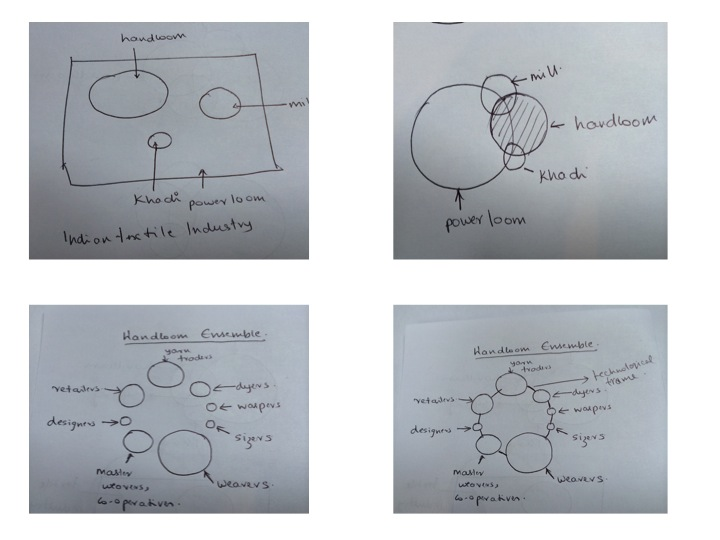 [Speaker Notes: What binds them together….skill…inclusion]
Natural dye technology
Different kinds of expert groups: The driver, the housewife and the engineer

Spaces of negotiation:
Bus rides
How to write a recipe [scientific/craft]
Authenticity of practice
[Speaker Notes: Tacit practice knowledge into explicit instructions back to tacit practice [writing for who?] no action at a distance]
Remembering indigo
Indigo
Remembering colour
Smelling colour [saudu matti]
Knowing colour [pachchi gaddi thinna gorre penda, chandrakali cheera]

Multiplicity of memory practices: embodied craft, oral transmission, written archive, electronic database
[Speaker Notes: Speciality is not that it is oral etc, but that it is craft…]
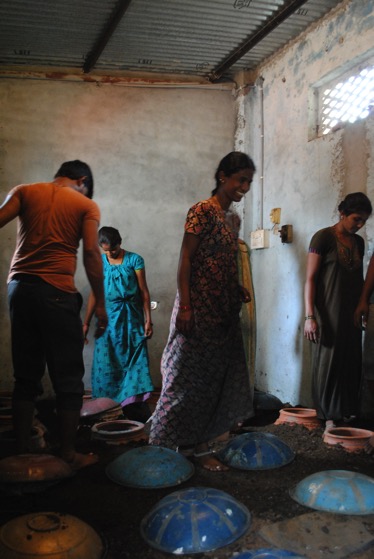 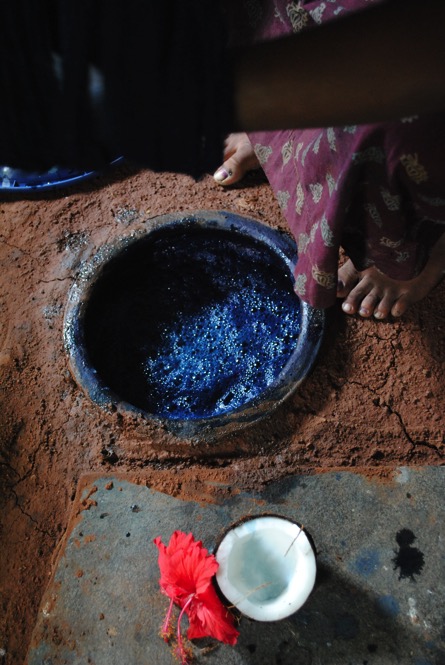 ‘Ordering’ socio-technical practices
Standardization and skillifying 
Market, production and interoperability
2. Interaction
	Interactional expertise [speaking ‘Weaver’]
3.  Craft knowledge as memory practice
	Conserving and transmitting somatic and 	material knowledge
[Speaker Notes: Community, unique adequecy ethno methodology]
Culture of Innovation: Recasting innovation as tradition
The positive value of Continuity 
“Traditional Uppada Jamdani”

The negative value of Innovation in traditional crafts
“Why do we need to innovate on a classic?”
…shift to creativity
The case of Karnatic music
Traditional Practices/Craft that comes before creativity

Building skill through repetition
Learning rules through imitation
Becoming fluent through variation
Performance…..creates uncertainty
The ‘Divine Bliss’ of creativity
Requires leaps of faith
The importance of the Guru


The moment of creativity: Experienced as the absence of self
The case of Science
Building skill through practice  (Hayes 1989)
Learning heuristics through imitation (Dunbar 1995)
Fluency and flexibility (Guilford 1950)
Problem solving: Testing for creative ability (Weisberg, Reeves 2013)
The Eureka! Moment of creativity
Leap of insight (Akin and Akin 1996, Ohlsson 2011)
Supervision by teacher (Ericsson, Roring and Nandagopal 2007)

The moment of creativity: experienced as unconscious creative process (Csikszentmihalyi 1996) 
….. the AHA! Experience of innovation
Importance of craft in innovation
In Music and in Science
First build craft through practice
Innovation is accompanied by leap of faith/unconscious process

…acquiring Craft through Practice and Imitation is important precursor to Innovation
Can there be innovation without craft? 
(in handloom or in science or in music)